Monthly Supplier Governance Report
Template
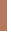 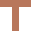 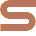 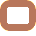 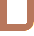 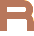 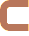 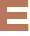 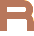 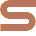 Agenda
Governance Action Item Review
Steering Committee
Monthly Oversight
Engagement Staffing Status
Staffing Allocation
Project Staffing
Resource Metrics
Engagement Service Delivery Status
Highlights
Snapshot
Project Milestone, Action Item, and Dashboard Report(s)
Engagement Service Quality and Value
Services Delivery Dashboard
Services Delivery Improvement
Opportunities Scorecard
Governance action item updateSteering committee
Governance action item updateMonthly oversight
Staffing allocation
replace with your own metrics
Project Staffing
Area #1
Engagement #1 – end of month total staff, +/- during month
Engagement #2 – end of month total staff, +/- during month
Area #2
Engagement #3 – end of month total staff, +/- during month
Engagement #4 – end of month total staff, +/- during month
replace with your own metrics
Resource Metrics
Highlights
Delivered over the past month
Project/engagement #1 for whom
Project/engagement #2 for whom
Project/engagement #3 for whom
...
Notable accomplishments
Highlight achievement #1
Highlight achievement #2
Highlight achievement #3
...
Project snapshot
use with your own PDLC metrics and presentation format
[project] – Milestone report
Project status is [previous R/A/G] [current R/A/G]
Key milestones (table)
Milestone 1 | baseline end date | revised end date |approved revised end date | forecast/actual end date | % completeClick to edit Master text styles
Schedule variances
Variance, description (item list)
...
Project manager assessment
R/A/G [previous], [current] for: scope, resources, budget, schedule, client-supplier team interaction
[project] action itemsCurrently open, closed since last month
Repeat project milestone and action item slides
for each project/engagement
Optional: Per project/engagement dashboard
Services Delivery Dashboard
Request supplier to provide their own overall engagement/relationship summary dashboard, quality index, etc.
In the absence of one, the project dashboards should be summarized as appropriate
Include a historical view in addition to any current-point-in-time representation, this can be the dashboard key indicators graphed over time on a subsequent slide
Services Delivery Improvement
“3 plus/3 minus”
For the “3 minus” items negatively impacting overall engagement health, whether a supplier or client area of responsibility, provide a resolution or improvement plan with specific action items and designated responsible individuals.
Opportunities scorecard
Review opportunities bid, won, and lost
Review of upcoming opportunity pipeline of RFPs client expects to tended to supplier